স্বাগতম
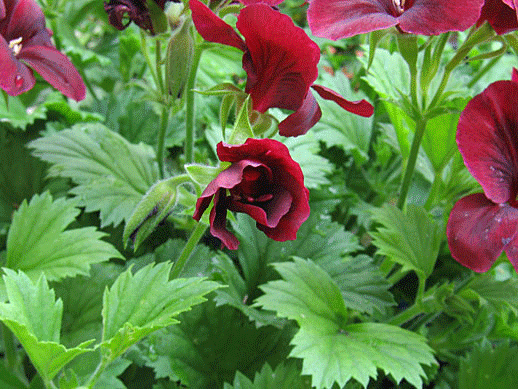 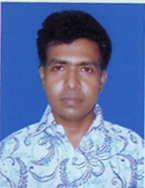 মোঃ আবদুর রহিম
সহকারী শিক্ষক
     বদরীপুর সরকারী প্রাথমিক বিদ্যালয়
নোয়াখালী সদর, নোয়াখালী।
01858068487, 01784330592
ict2016rahim@gmail.com
শ্রেণিঃ ৩য় 
বিষয়ঃ প্রাথমিক বিজ্ঞান  
সময় ৩০ মিঃ
অধ্যায়-২, পৃষ্ঠা-৬
পাঠশেষে শিক্ষার্থীরা-
-নিকট পরিবেশ পর্যবেক্ষনের মাধ্যমে জীব ও জড়ের তালিকা তৈরি করতে পারবে।  ২.১.১
ছবিতে কী দেখছ?
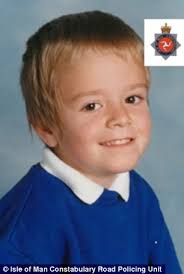 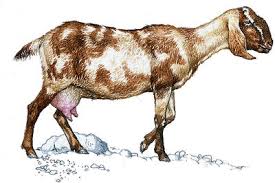 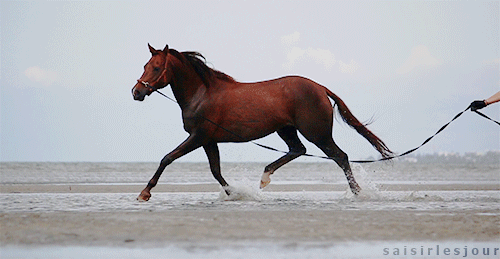 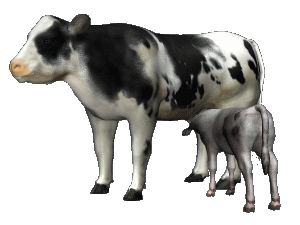 কতগুলো জীব
ছবিতে কী দেখছ?
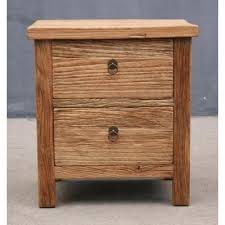 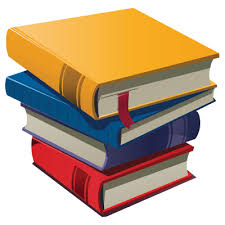 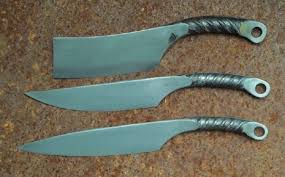 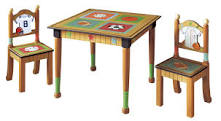 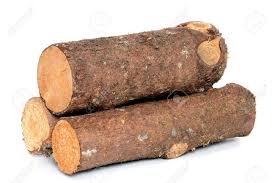 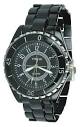 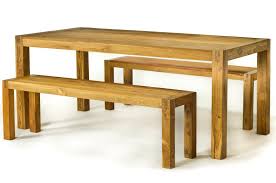 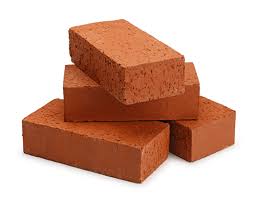 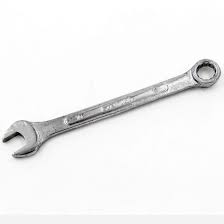 কতগুলো জরবস্তু
জীব ও জড়
বিদ্যালয়ের পার্শ্বের পরিবেশ পর্যবেক্ষণ করে জীব ও জড়ের তালিকা তৈরী কর
ছবিত কি দেখছ?
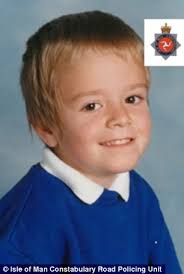 মানুষ, গরু, ছাগল, কুকুর, বিড়াল, হাঁস-মুরগি, কবুতর ও অন্যান্য পশু-পাখি চলা-ফেরা করতে পারে, খাবার খায়, বংশ বিস্তার করে, ছোট থেকে বড় হয়, এক সময় মারা যায়, এদের জীবন আছে, এরা জীব।
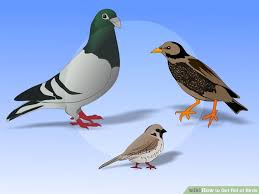 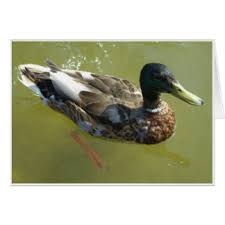 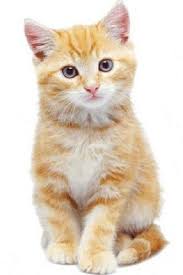 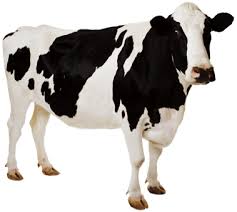 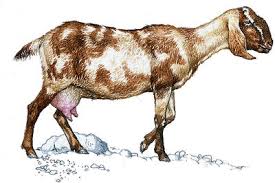 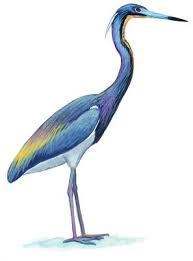 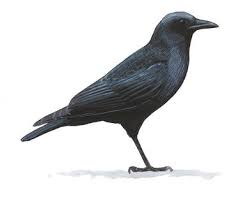 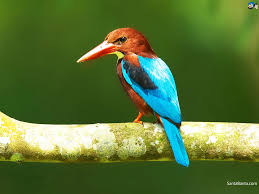 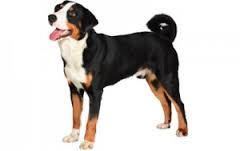 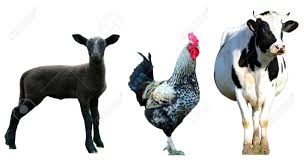 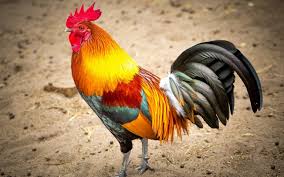 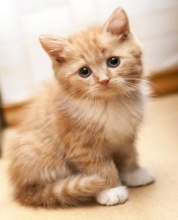 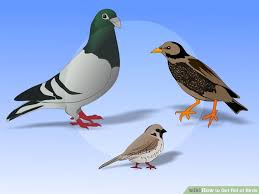 কতগুলো জীব
ছবিত কি দেখছ?
টেবিল, চেয়ার, বই-খাতা, কলম, কাঠের তৈরী আসবাবপত্র চলা-ফেরা করতে পারে না, খাবার খায় না, বংশ বিস্তার করেনা, ছোট থেকে বড় হয়না, এক সময় মারা যায়না, এদের জীবন নাই, এরা জড়।
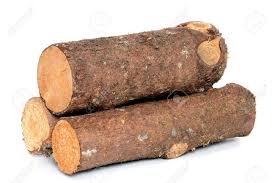 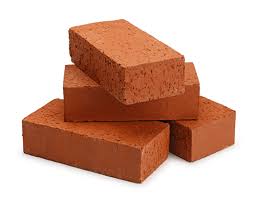 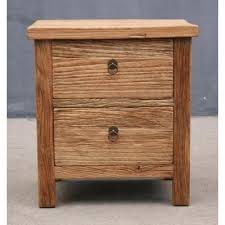 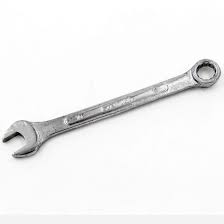 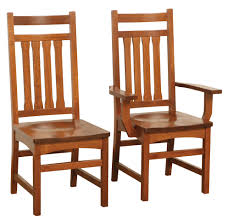 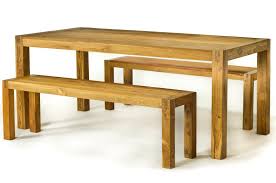 কতগলো জড় বস্তু
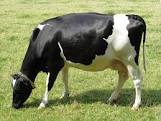 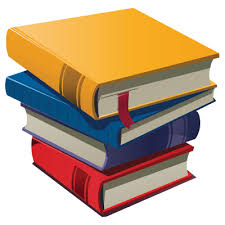 জীব খাবার খায়
জড়বস্তু খাবার খায় না
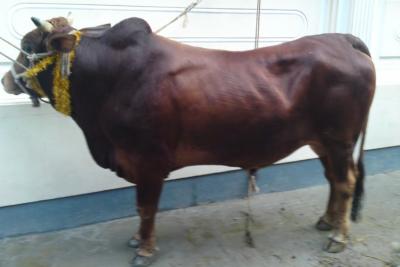 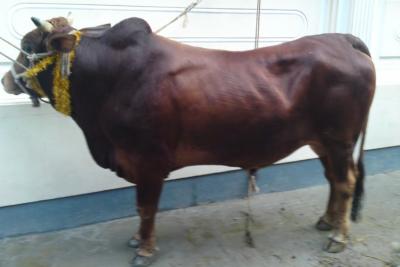 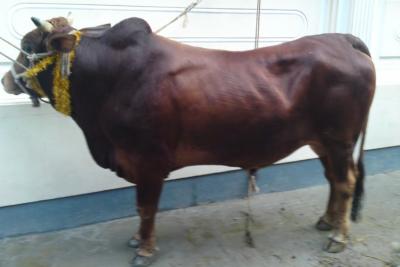 জীব ছোট থেকে বড় হয়
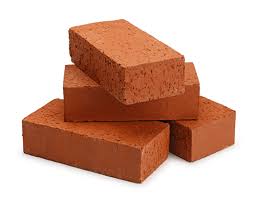 জড়বস্তু ছোট থেকে বড় হয় না
ছবিত কি দেখছ?
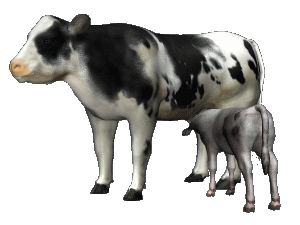 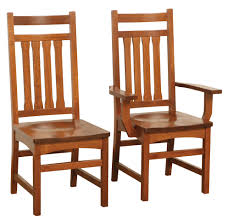 জীব নিজের মত অন্য জীবের জন্ম দেয়
জড়বস্তু নিজের মত অন্য বস্তু জন্ম দেয় না
অর্থাৎ জীব বংশ বৃদ্ধি করে, জরবস্তু বংশ  বৃদ্ধি করে না
দলগত কাজ- সময় ৫মিনিট
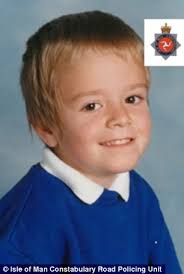 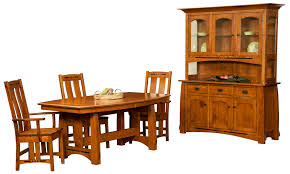 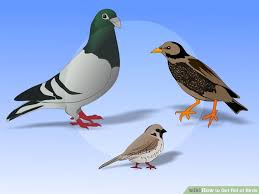 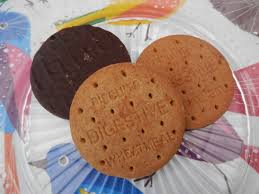 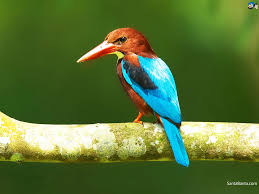 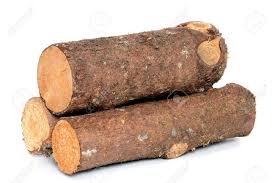 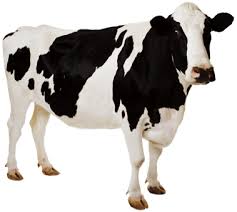 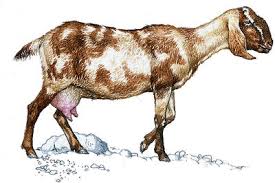 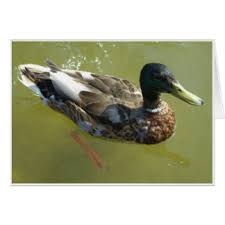 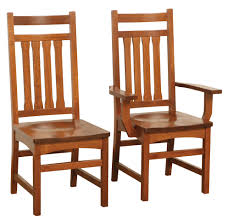 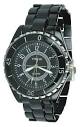 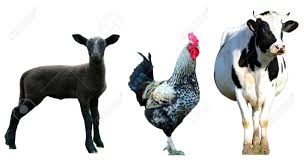 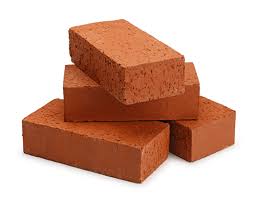 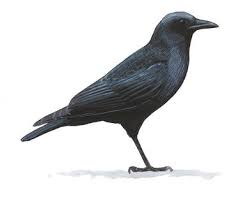 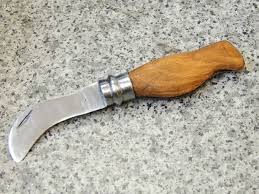 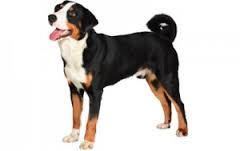 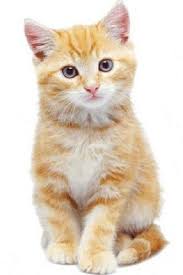 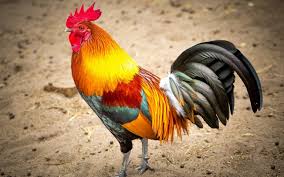 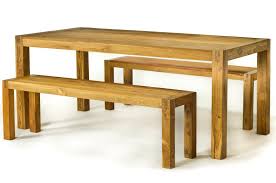 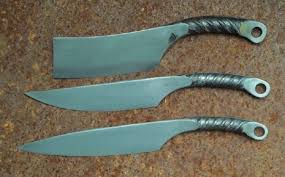 জীব ও জড় বস্তুগুলো আলাদা করে নাম লিখও
বইয়ের  ৬নং  পৃষ্ঠা খোল এবং মিলিয়ে দেখ
প্রশ্নঃ জীবের বৈশিষ্ট্য কোনটি?
     ক) খাবার খায় না        খ) ছোট থেকে বড় হয় না
      গ) খাবার খায়            ঘ) মরে না
প্রশ্নঃ জড়বস্তুর বৈশিষ্ট্য কোনটি? 
      ক) হাটতে পারে না      খ) ছোট থেকে বড় হয় 
      গ) খাবার খায়            ঘ) মরে
প্রশ্নঃ জীব কাকে বলে?
প্রশ্নঃ জড় কাকে বলে?
তোমাদের বাড়িতে আছে এমন ৫টি জীব ও জড় বস্তুর নামের তালিকা তৈরি করে আনবে।
ধন্যবাদ
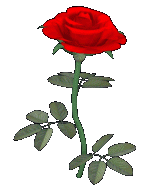 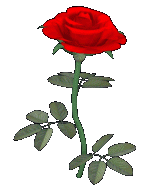 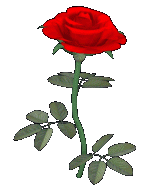